Introducing the supervisor’s pyd toolkit
Jutta Dotterweich, ACT for youth                                                  May 25, 2021
Zoom keeping
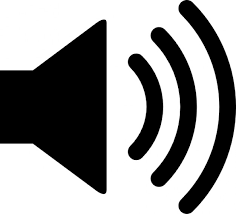 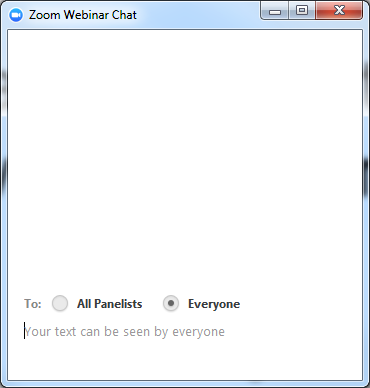 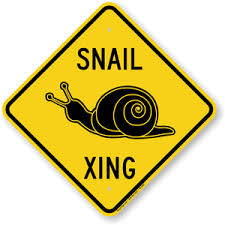 Audio. 
You control the volume. Please mute yourself during the presentation.
Experiencing delays?
Try closing out the other
programs running on your 
computer
Questions?
Use chat function. Post to Everyone.
Checking-in
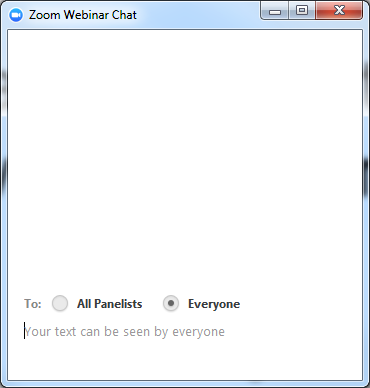 After last week’s BWIAH Provider Meeting 2021 - how do you feel right now?
Chat in one word.
ONE WORD!
objectives
PYD History in new York state
NYS Advancing Youth Development Partnership 
1998 - 2012
Act for Youth 2000 - now

New PYD Curriculum 2015

PYD Online Courses 2016

Creating Inclusive Program Environments 2020
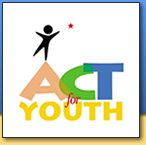 HOW CAN I EMPOWER YOUTH WHEN I DON’T FEEL EMPOWERED?
Youth Worker/ Youth Program Staff
Key takeaways
Educating frontline staff does not establish a youth development approach in an agency
Training alone is not sufficient to integrate and sustain a youth development approach
Youth empowerment requires staff empowerment
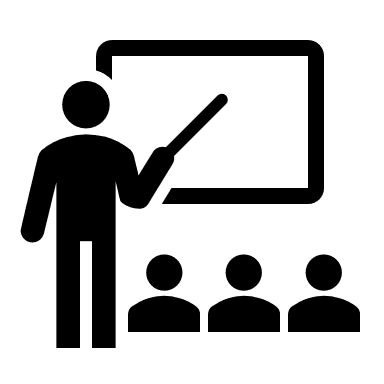 Adopting innovative approaches
Innovative practice

Change of current practice

Organizational support structure
Implementation Drivers
Establish Organizational support - Supervisor PYD toolkit
Goals

Establish new practices
Develop competent staff
Allocate fiscal and other resources to support new practices and policies
Align agency mission with PYD goals
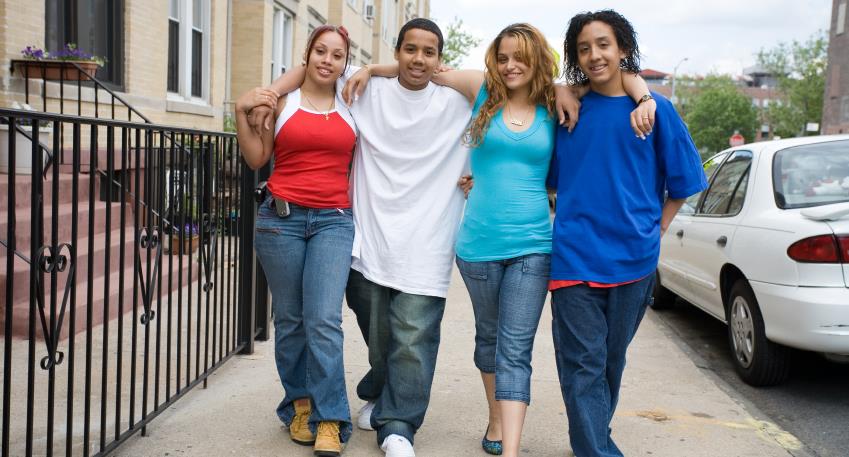 Positive Youth Development (PYD) is a philosophy or approach that guides communities in the way they organize programs, supports, and opportunities so that young people can develop to their full potential.
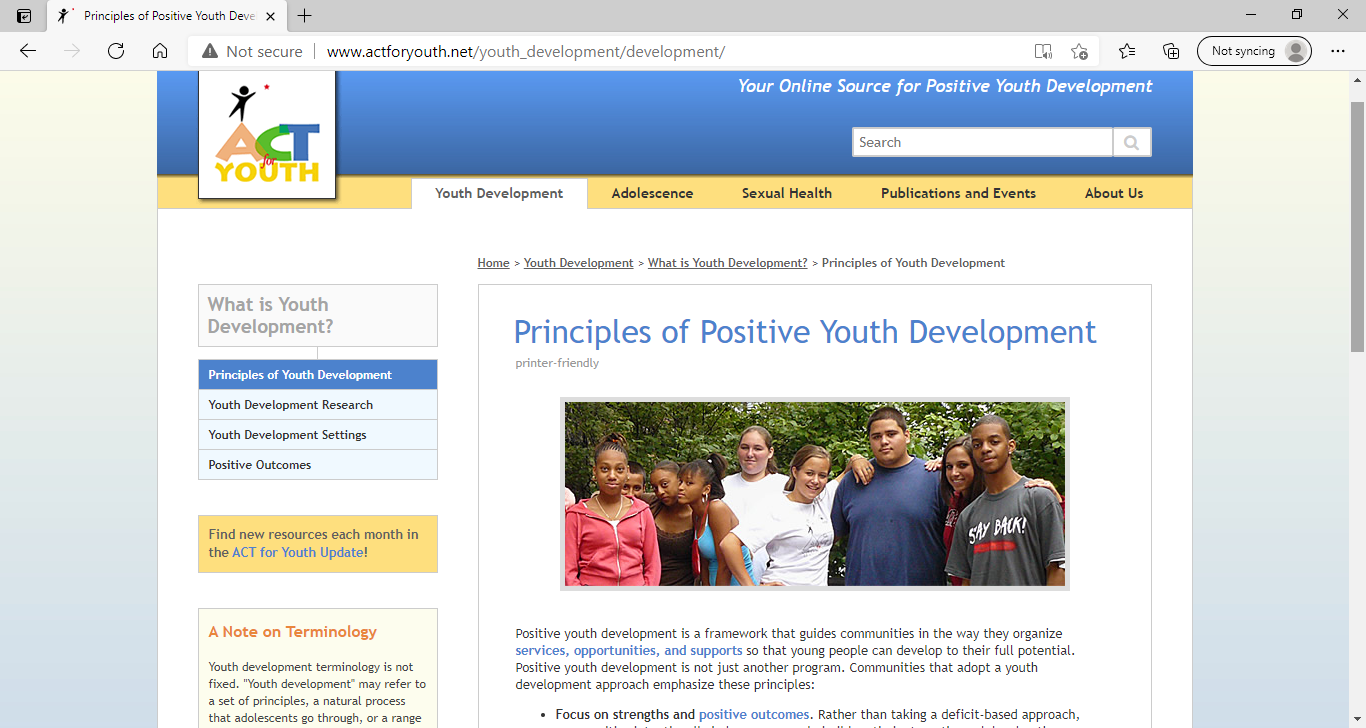 Building  positive outcomes for youth
 
Youth voice and engagement

Developmentally appropriate/long-term

Inclusive/universal

Community- based/working together
Principles of Positive Youth Development - What is Youth Development? - ACT for Youth
Creating Positive Outcomes for youth by changing…
Young people experience quality programming:
Learn new skills 
Expand their horizon
Connect with adults
Actively participate –
      have a voice
Young people experience positive relationships with adults:
Focus on caring, support, learning, inclusion, and agency
Opportunities for youth-adult partnerships
What does pyd mean for youth programs and organizations?
Youth
Young people experience positive environments: 
Setting is welcoming, safe, and inclusive
They feel a sense of belonging; they feel valued
The agency is part of their web of community supports
Promoting 
Practice of developmental relationships
Practice of youth-adult partnerships

Integrating PYD principles into supervision process:
Using a strengths-based approach
Reflective practice
Promoting and providing organizational support for
Quality programming
Ongoing program improvement
Developing quality staff
Youth
Establishing policies and practices for youth development settings
Safe and inclusive program settings
Opportunities for youth and staff input
Promoting community connections/ collaborations
Supervisor
Strategies
Questions?Comments?
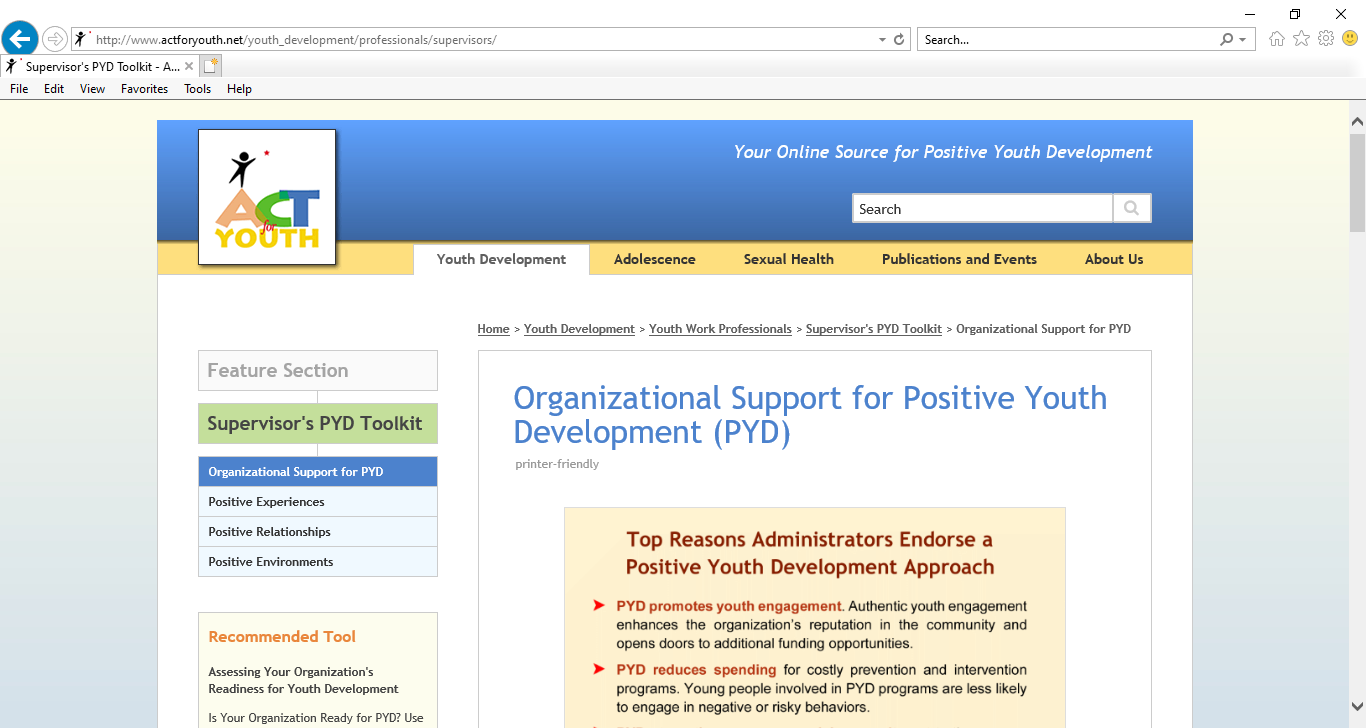 Brief Tour>>
http://www.actforyouth.net/youth_development/professionals/supervisors/
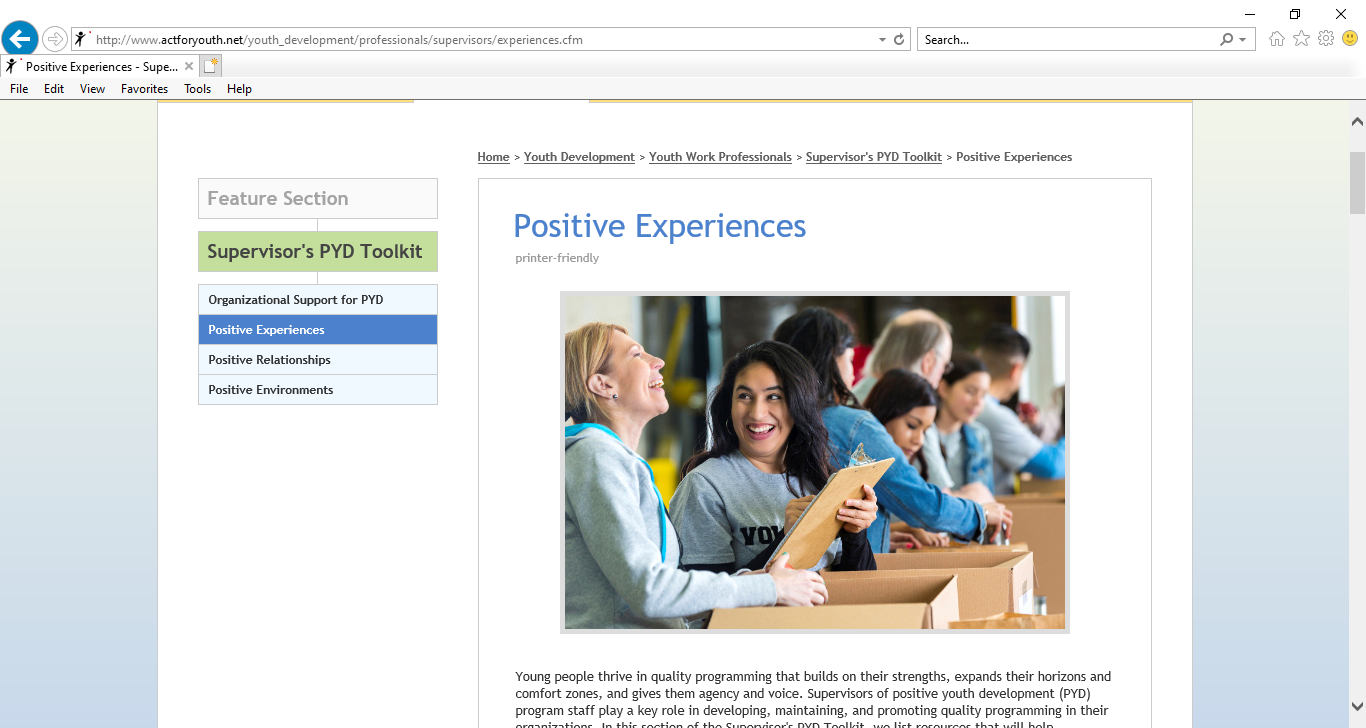 http://www.actforyouth.net/youth_development/professionals/supervisors/experiences.cfm
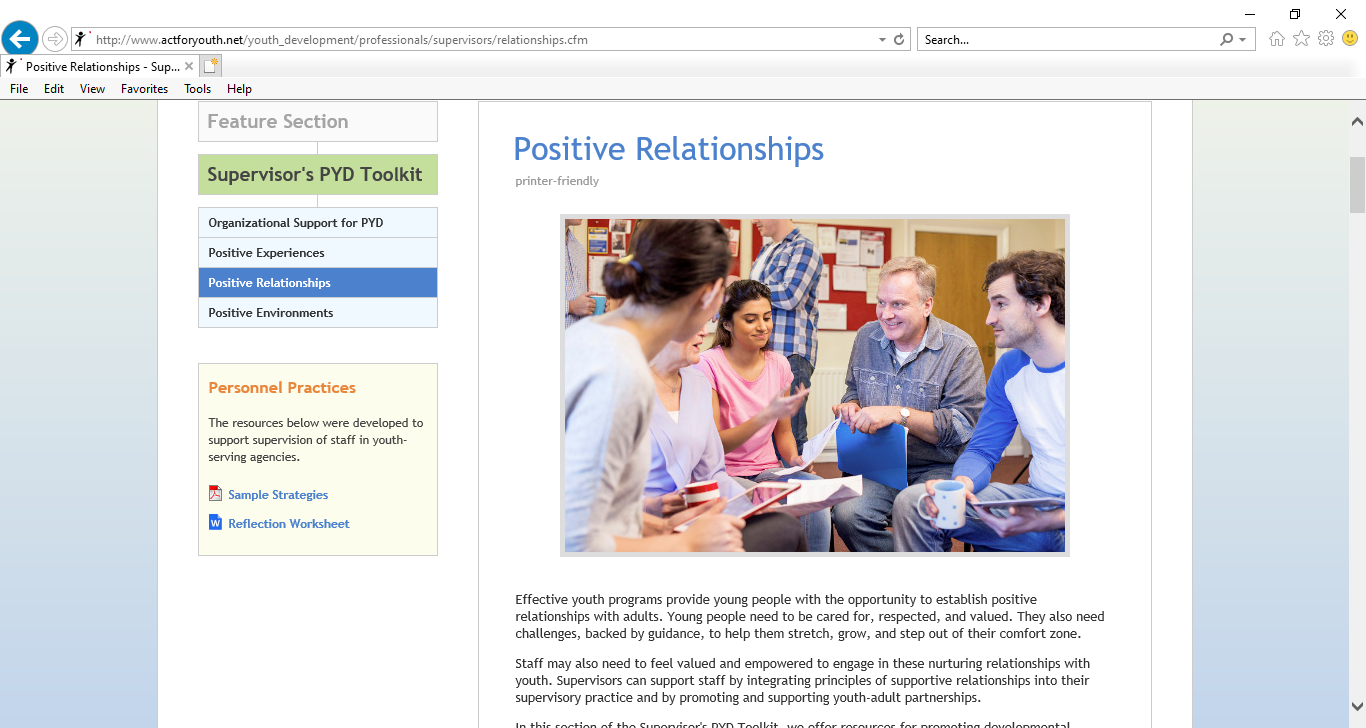 http://www.actforyouth.net/youth_development/professionals/supervisors/relationships.cfm
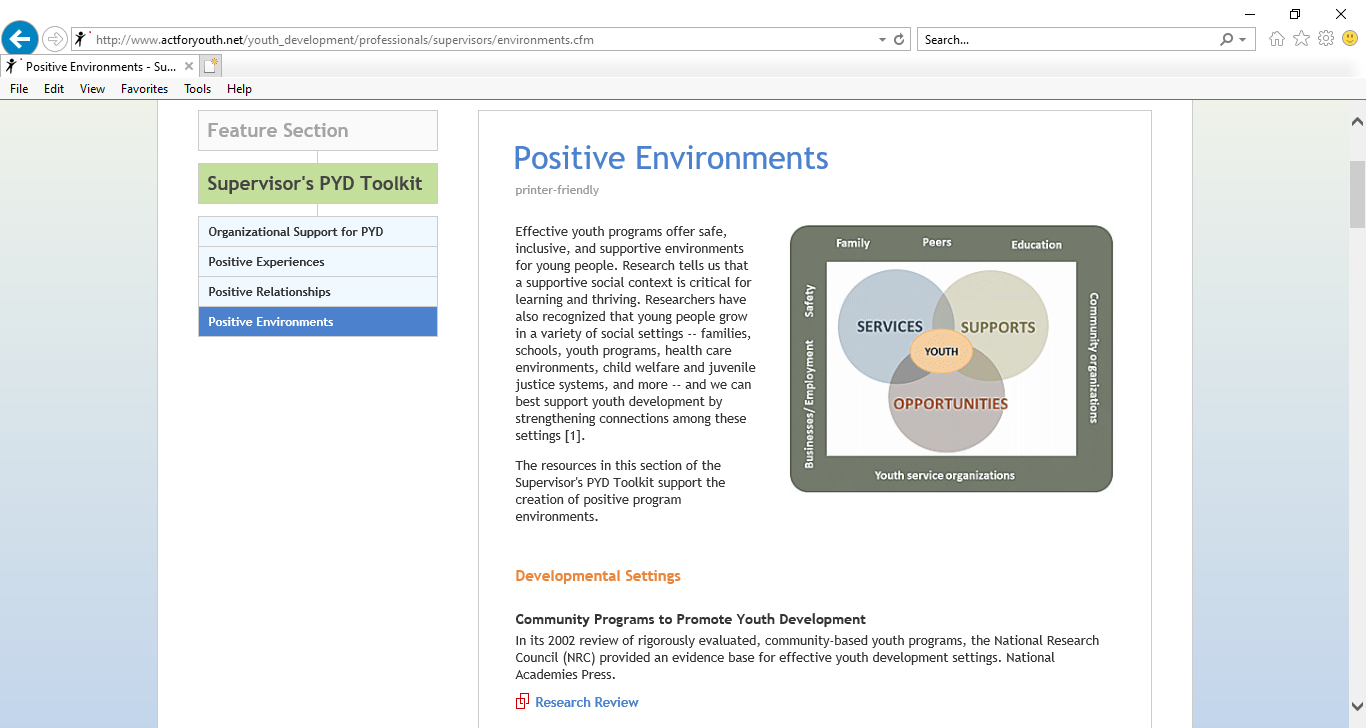 http://www.actforyouth.net/youth_development/professionals/supervisors/environments.cfm
Questions?Comments?Thank you!